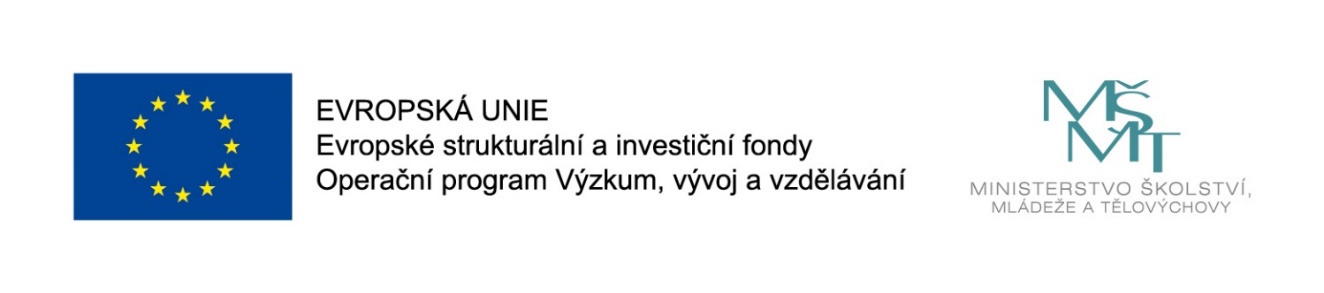 Názevprezentace
Prezentace předmětu:
KVANTITATIVNÍ METODY V EKONOMICKÉ PRAXI

Vyučující:
Mgr. Radmila Krkošková, Ph.D.
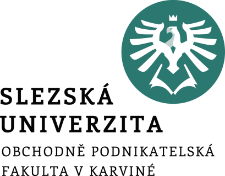 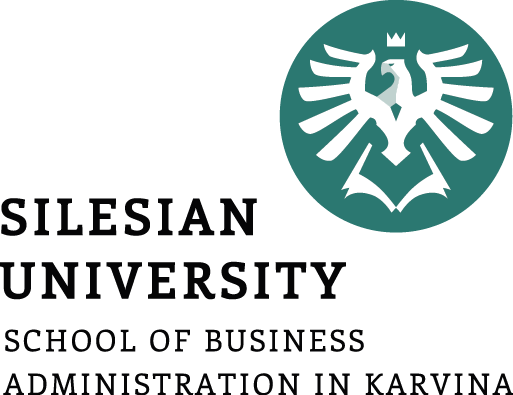 KVANTITATIVNÍ   METODy  V 

EKONOMICKÉ   PRAXI

4. přednáška
.
Mgr. Radmila Krkošková, Ph.D.
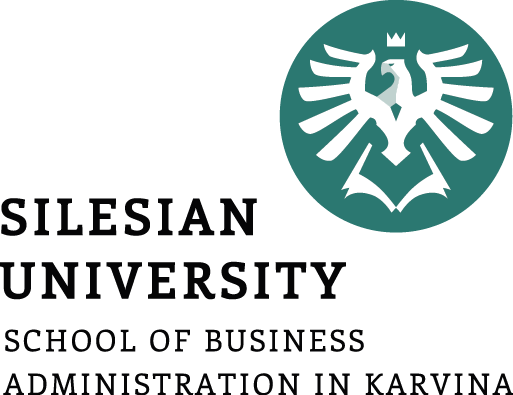 Kvantitativní metody v ekonomické praxi
Témata přednášky: 
definice funkce, 
vlastnosti funkcí, 
grafy elementárních funkcí,
definiční obor funkce.
.
Struktura přednášky
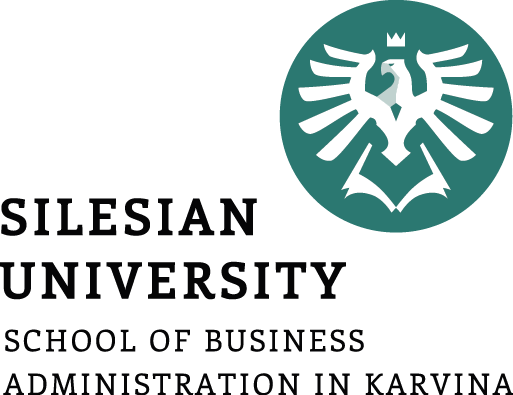 Funkce jedné reálné proměnné
definice funkce

explicitní a implicitní zápis

definiční obor funkce, obor hodnot funkce 

graf funkce
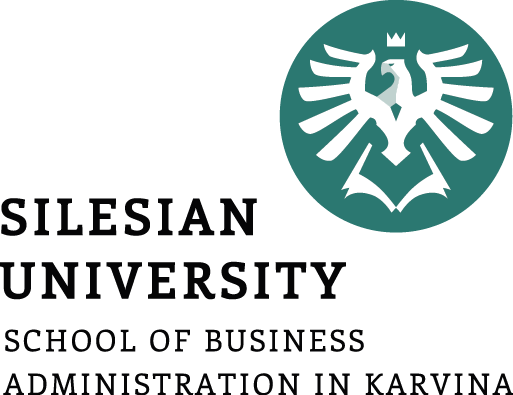 Základní vlastnosti funkce:
monotónnost funkce 	
    složená funkce 
    funkce sudá, lichá 
    funkce prostá
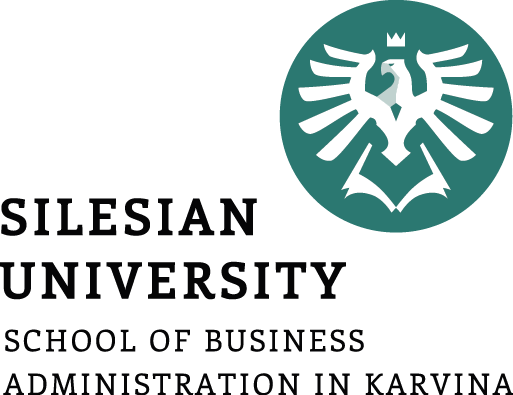 Základní vlastnosti funkce:
inverzní funkce	
    konkávní a konvexní funkce
    omezenost funkce
    suprémum a infimum funkce
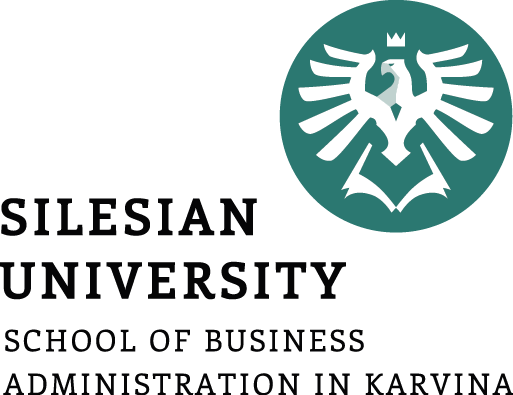 Algebraické funkce
Konstantní funkce
Lineární funkce
Kvadratická funkce
Mocninné (potenční) funkce
Druhá a třetí odmocnina
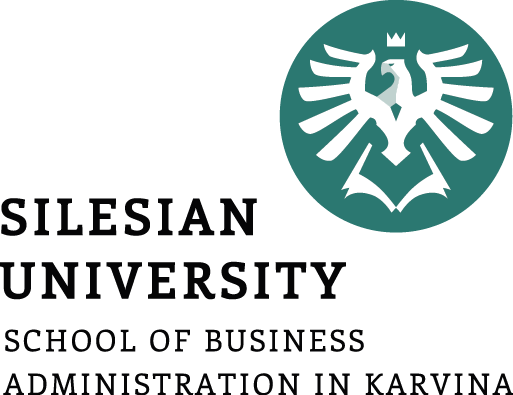 Konstantní funkce
Je to funkce ve tvaru:
 y = c.

Grafem je přímka rovnoběžná s osou x.
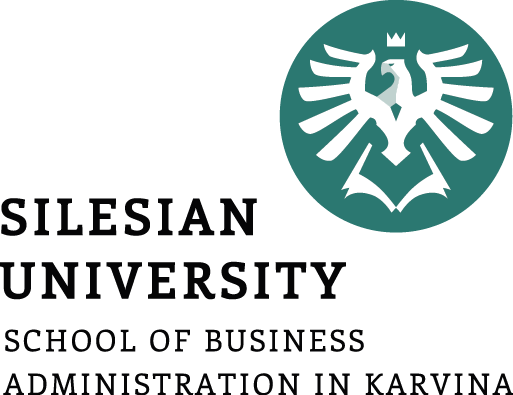 Lineární funkce
Je funkce ve tvaru:
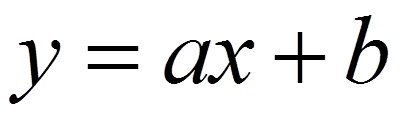 Grafem této funkce je přímka. Jednotlivé koeficienty mají tento význam:
a - směrnice přímky, která je grafem lineární funkce,
b - úsek (vyťatý přímkou) na ose y.
y
a
1
b
1
2
x
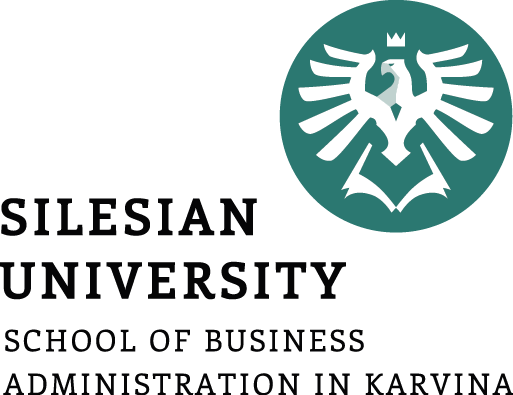 Graf lineární funkce
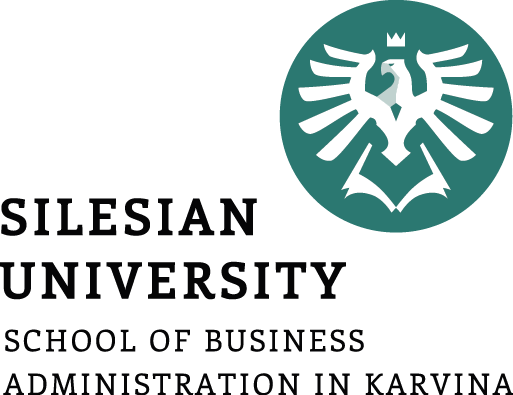 Graf funkce
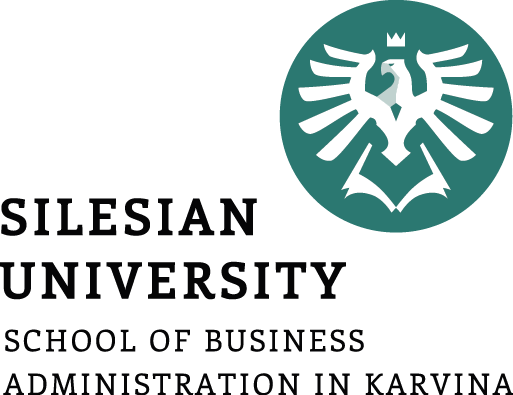 Graf funkce
neexistuje
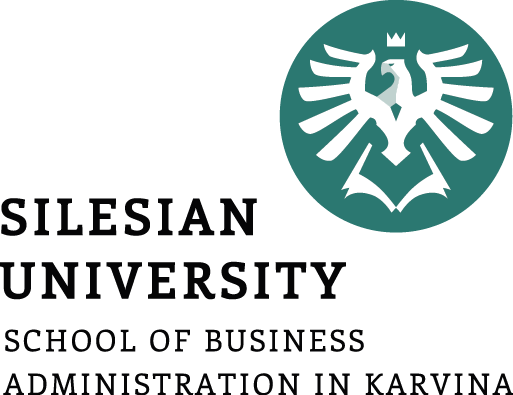 Graf funkce
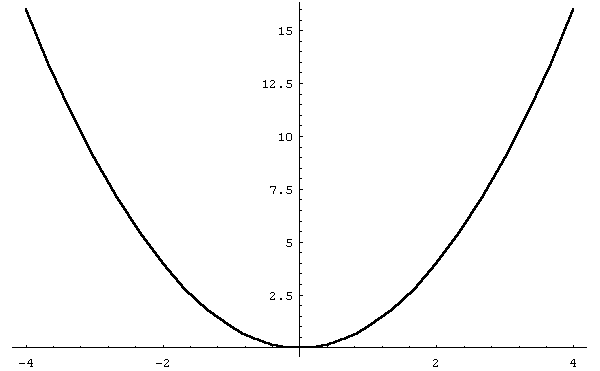 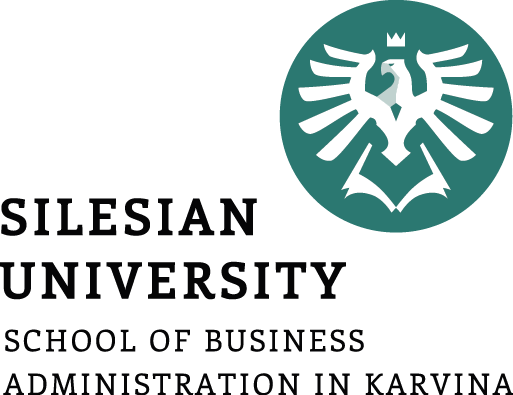 Graf funkce
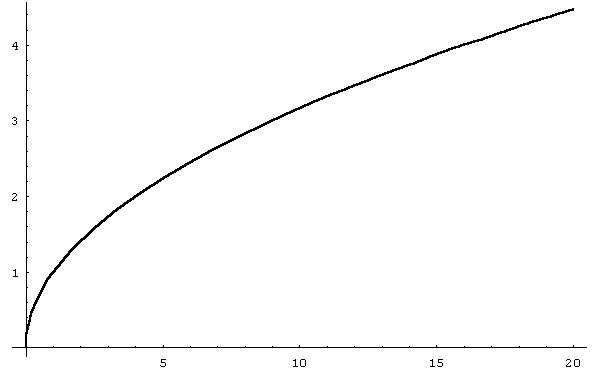 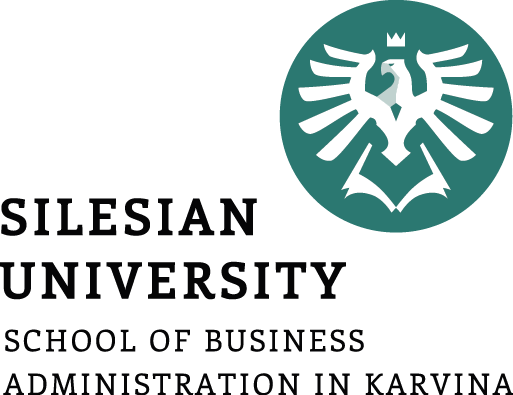 Graf funkce
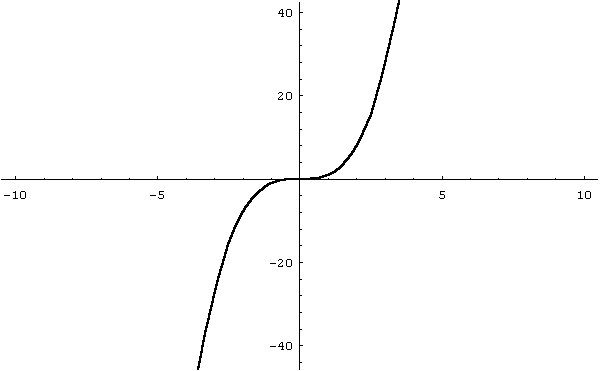 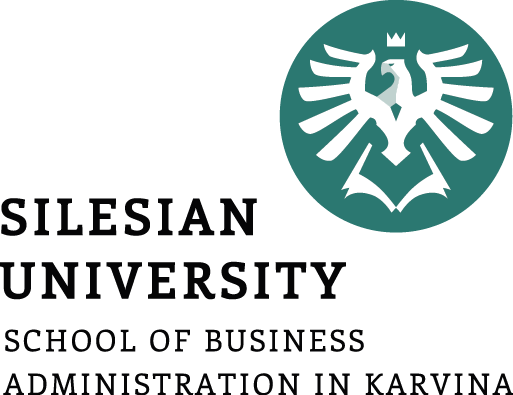 Graf funkce
5
- 40
x
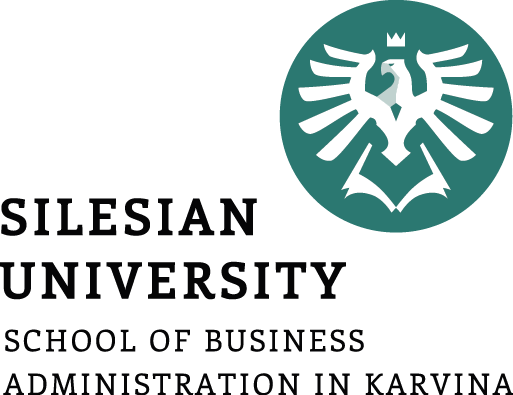 Graf funkce
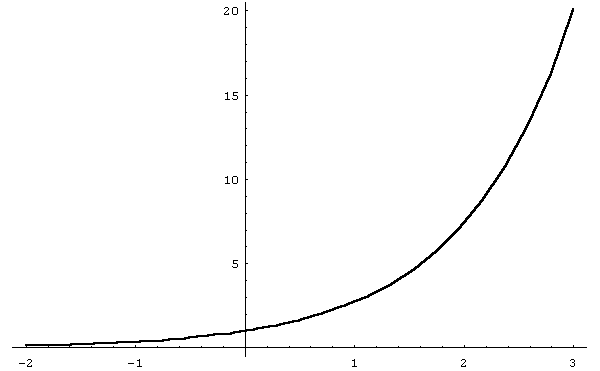 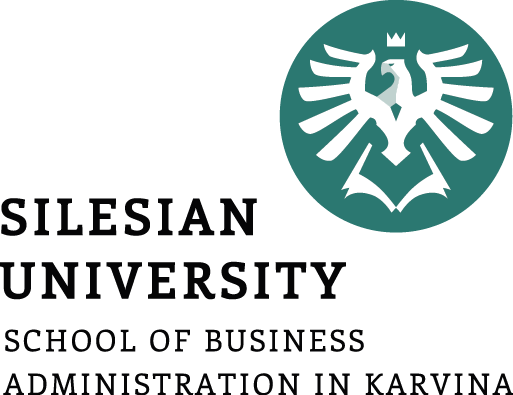 Graf funkce
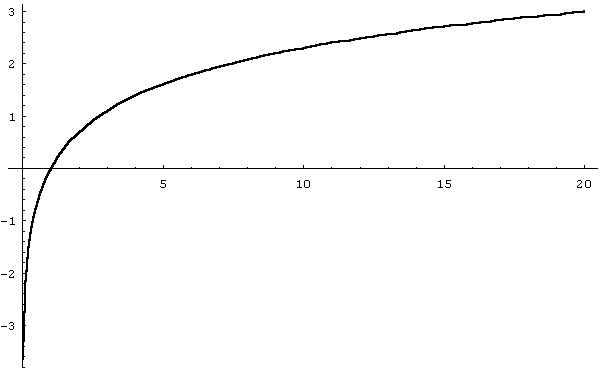 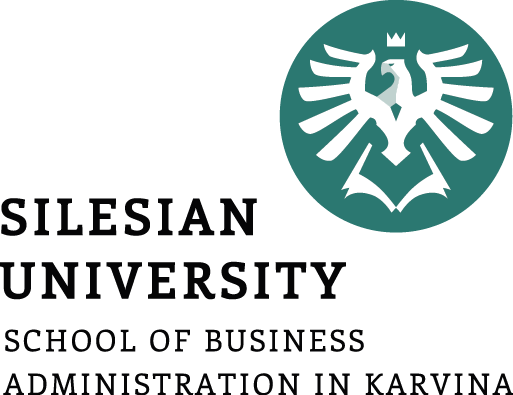 Graf funkce
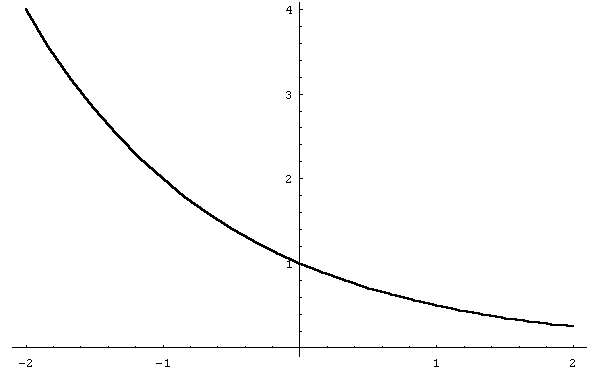 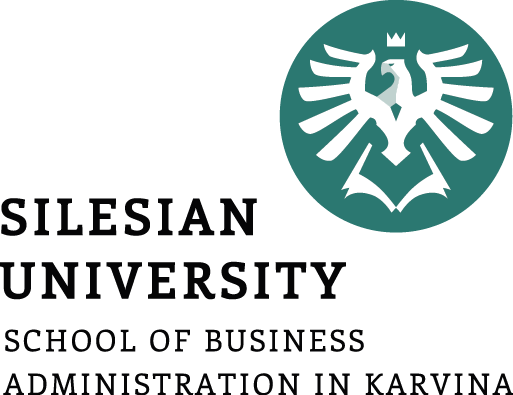 Graf funkce
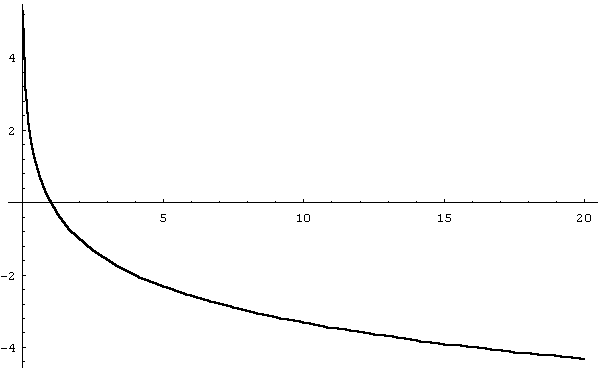 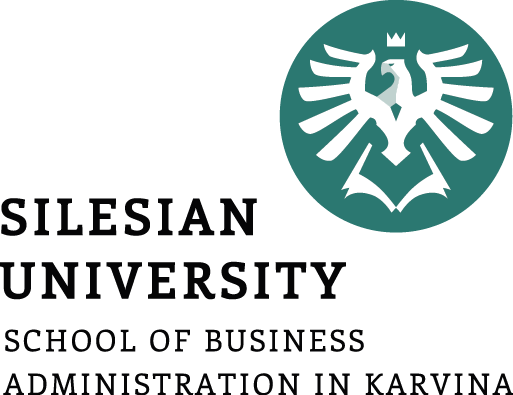 Graf funkce
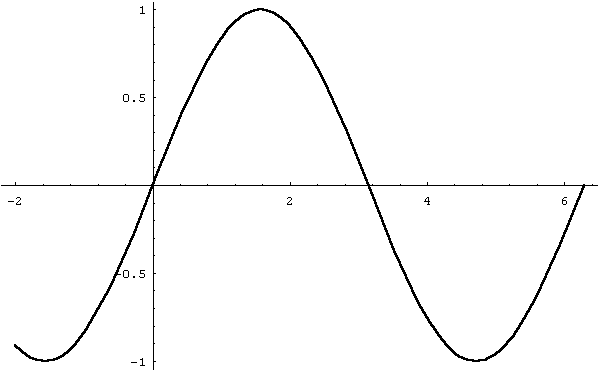 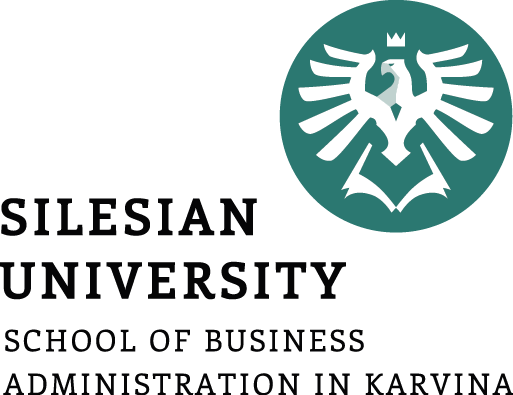 Graf funkce
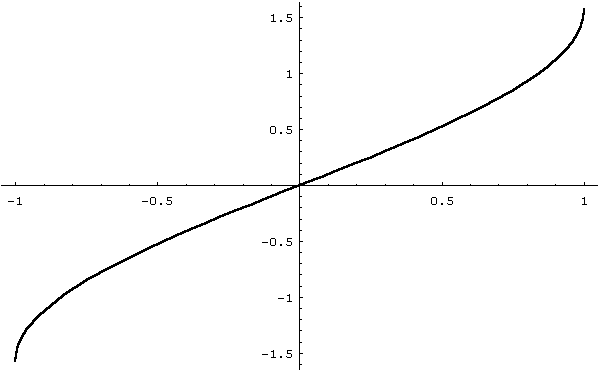 Graf funkce
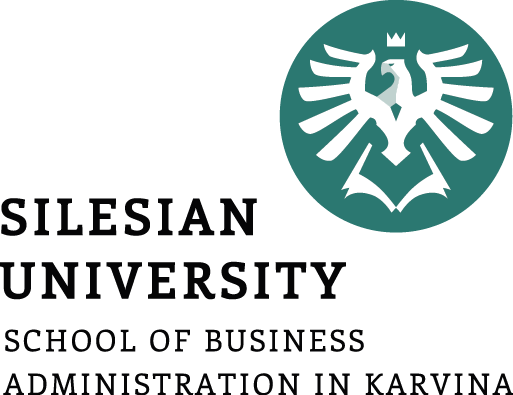 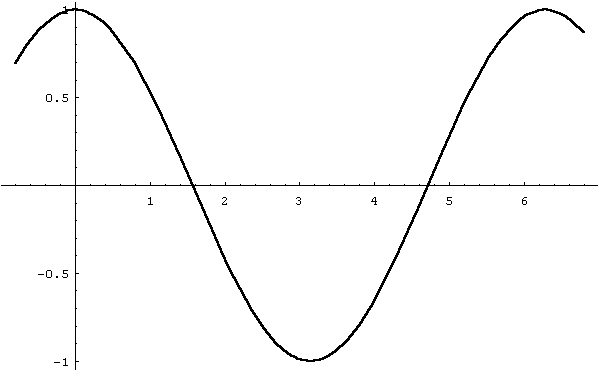 Graf funkce
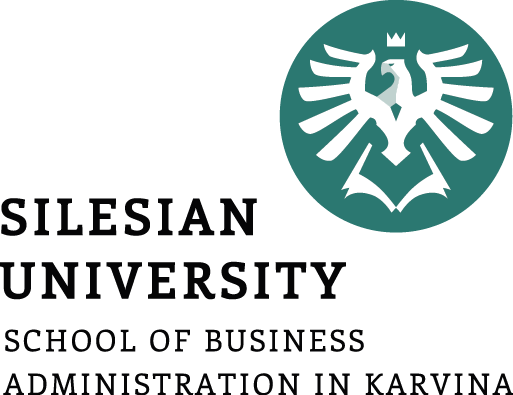 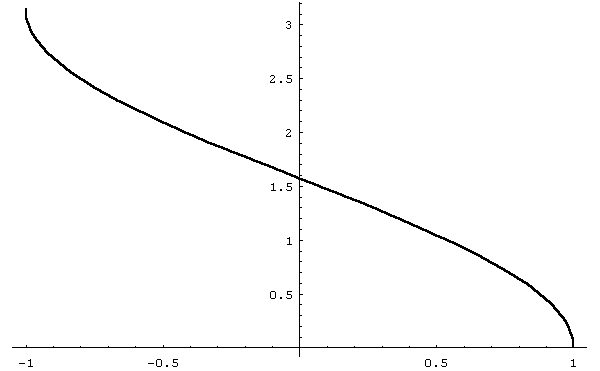 Graf funkce
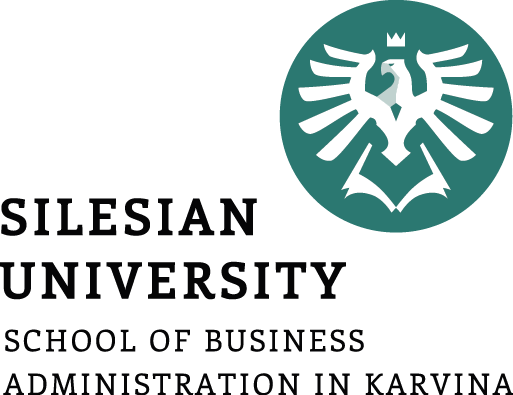 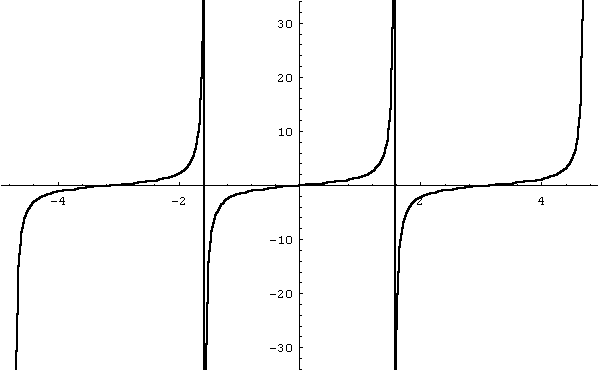 Graf funkce
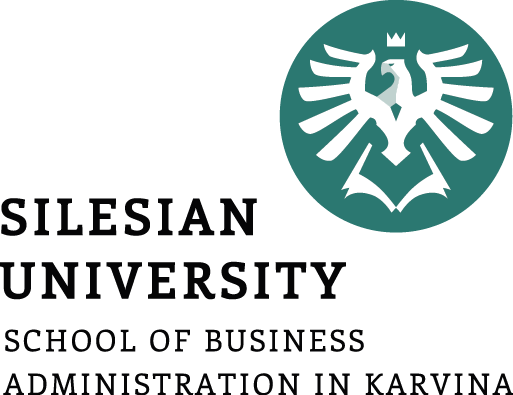 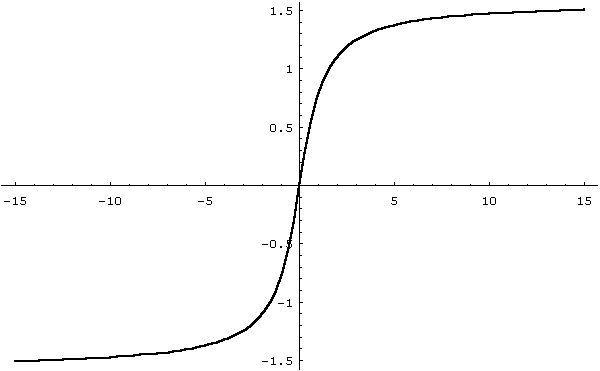 Graf funkce
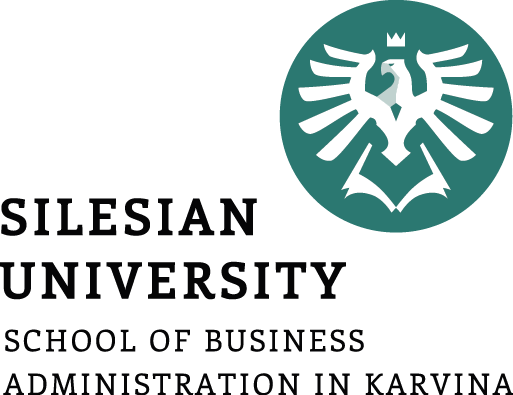 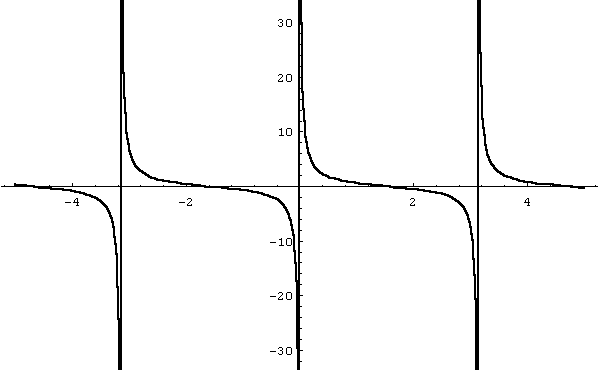 Graf funkce
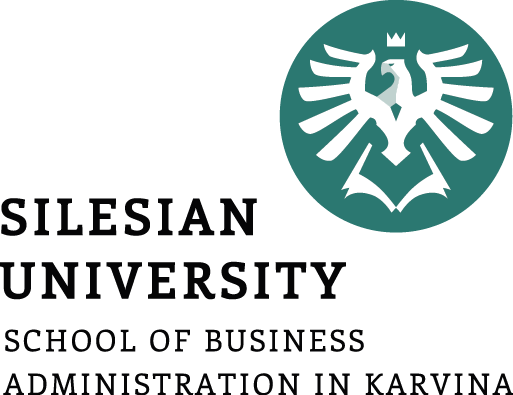 
/2
0
Definiční obor funkce – řešený příklad
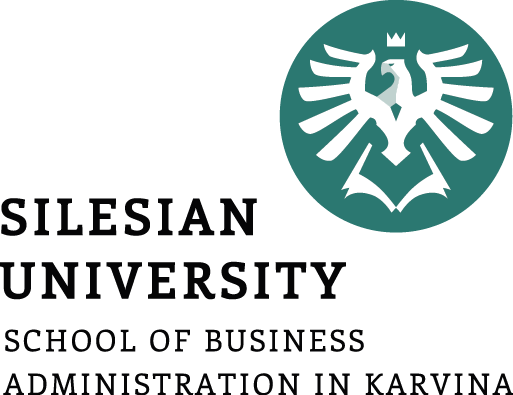 Definiční obor funkce – řešený příklad
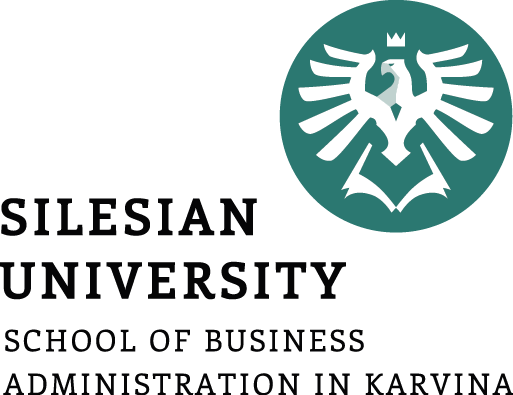 Definiční obor funkce – řešený příklad
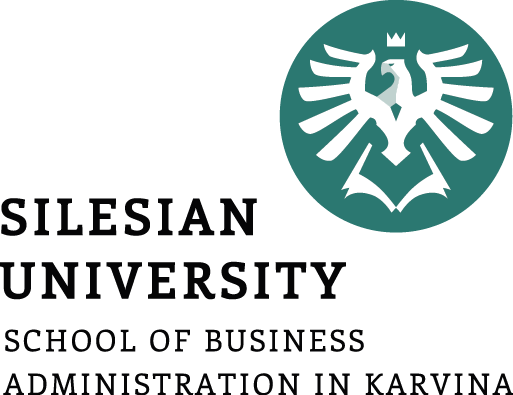 Definiční obor funkce – domácí úkol
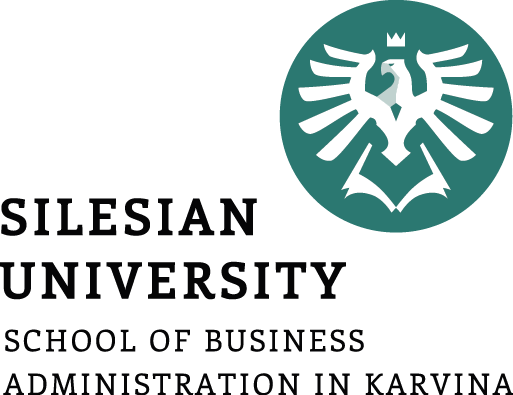 Určete  D( f )  funkce
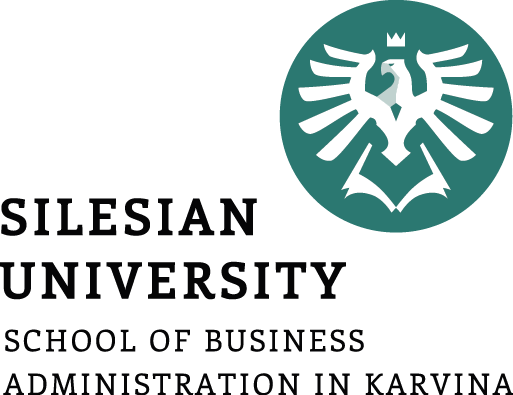 Závěr přednášky
Děkuji Vám za pozornost !!!